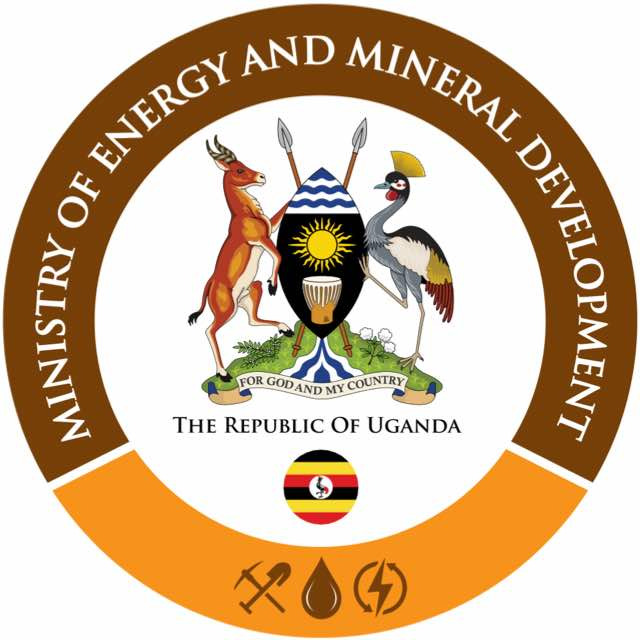 Uganda’s Digital and Energy Transformation
WSIS+20 Africa Regional Review Meeting 2025

BY
CAROLINE AGUTI
ASSISTANT COMMISSIONER/ HSE
VISION 
A Model of Excellence in Sustainable Management 
and Utilisation of Energy and Mineral Resources
Presentation Outline
Introduction
Legal and Institutional Framework
Digital Transformation under NDP IV
Digitization of Uganda’s Electricity Grid
Karuma Power Plant and Data Center Integration
Uganda’s Energy Transition Plan
Sustainable Extraction of Green Minerals
Digital Governance of Oil and Gas Projects
E-Waste Management and Digital Circular Economy
Advancing Digital Inclusion and Literacy
Conclusion
INTRODUCTION
Uganda recognizes the WSIS framework as a cornerstone for inclusive and ICT-driven sustainable development. 
Uganda integrates WSIS Action Lines across several sectors, particularly energy, extractives, education, health, agriculture, transport, service delivery and governance.
Our national efforts are geared toward reinforcing global targets, including SDG 7: Affordable and clean energy, SDG 9: Industry, innovation and infrastructure, SDG 12: Responsible consumption and production, SDG 16: Peace, justice and strong institutions
Uganda's digital journey is also guided by the AU Agenda 2063, especially Aspiration 1: A prosperous Africa based on inclusive growth and sustainable development. 
Our interventions prioritize resilient infrastructure, energy access, innovation, and environmental responsibility. 
Uganda’s approach illustrates that ICTs are not just enablers but central pillars of economic transformation, especially when embedded in sustainable sectoral systems.
Legal Framework
C1-Government and stakeholders
Grounded in the 1995 Constitution, Uganda Vision 2040, and Digital Vision Uganda. Operationalized through National Development Plans and the National Broadband Policy 2018.
Key Policies & Strategies: National ICT Policy, E-Waste Management Policy, E-Government Policy Framework, and multiple draft frameworks (Telecommunications, Open Data, Infrastructure Sharing, Spectrum Management).
Core Legislation: Access to Information Act, National Information Technology authority, Uganda Act (2009), Electronic Transactions & Signatures Acts, (2011), Computer Misuse Act (2011), Uganda Communications Act (2013), and the Data Protection & Privacy Act (2019).
Supporting Regulations: Enacted by UCC and NITA-U to guide licensing, consumer protection, digital authentication, cybersecurity, and data governance (e.g., Licensing Regulations 2019, E-Signatures Regulations 2013, National Databank Regulations 2020).
Institutional Framework–C1
Managed through a multilayered institutional framework-policy, regulatory and operational level
Ministry of ICT and National Guidance-policy role
Uganda Communications Commission –regulatory role 
National Information Technology Authority Uganda-manages ICT infrastructure
Uganda Post Limited-postal services
Uganda Institute of Information and communication technology-training and research in ICT
Uganda Broadcasting corporation-manages public broad casting
The Uganda Media centre-provides information and communication services to the public
Academia- Universities provide various courses on computer science and information technology
Private sector involvement in ICT service provision and infrastructure development
Digital Transformation under NDP IV – Status and Strategic Focus.1
Current Status: c2 –information and communication infrastructure
Broadband Coverage: 76% (2G), 72% (3G), 55% (4G)
National Backbone Infrastructure: Expanded to 4,387 km
Telecommunication Towers – 5,204 and fibre 47,771 kilometres
Internet Penetration: Rose to 63.7%, with 19.5m mobile internet subscriptions -but last-mile access is still limited.
Digital Literacy: ~20% of the population digitally skilled; 
Device & Access Costs: Internet cost halved (USD 35/Mbps), but devices and services remain expensive Cybersecurity: Incidence reduced slightly (67.9% from 71.4%)
Telecom revenue 1.70 trillion in dec, 2024
Strategic Goals by FY2029/30
Increase broadband coverage to 70%; 
Boost digital literacy ;Enhance internet usage from 16.5% to 45%; 
Strengthen e-government service satisfaction ; 
Improve cybersecurity posture from 50.65% to 60.65%; 
Support innovation with 45% of local products commercialized; 
Expand ICT investment from 1.8% to 2.3% of GDP;
 Improve compliance with Data Protection & Privacy Act to 30%.
Karuma Power Plant and Data Center Integration
Action Line C2 (Infrastructure), C7 (E-Environment, E-Energy)
The 600MW Karuma Hydropower Plant, now operational, will host a government data center, ensuring energy security for digital infrastructure.
This supports resilient data hosting, cybersecurity, and the roll-out of e-government services (SDG 9.c).
Linked to WSIS Target 1.5: Connectivity and access to public digital infrastructure in underserved areas.
East African Power pool –transmission network to South Sudan and DRC Congo, power export to Kenya, EACOP to Tanzania
Digital Transformation under NDP IV – Status and Strategic Focus.2
C3-Access to information
41.6 million active mobile subscriptions for a population of 45.9 million people and 196.0 thousand fixed lines and 18.2m smartphones
Mobile money transactions 2.15 mobile transactions
C4-capacity building
Uganda Institute of Information and communication technology-training and research in ICT
Promoting the use of artificial intelligence for planning
Academia- Universities provide various courses on computer science and information technology
Private sector involvement in ICT service provision and infrastructure development
C5-Security
E-Government-Evisa services available
Digital care number plates
National identification system aligned with the passport system
Revenue services -VAT
Birth registration, marriages through the Uganda registration services bureau
Strengthening national security against cyber threats, improving public service delivery, and supporting digital transformation
C6 enabling environment
Weather Forecasting and Climate Prediction
Data Collection and Monitoring
Early Warning Systems
Monitoring and Modeling Greenhouse Gas Emissions
E-waste Management
Use of Remote Sensing and Geographic Information Systems (GIS) to monitor natural resource degradation.
Environment database for environment licensing.
C7 –ICT applications-Advancing Digital Inclusion and Literacy
Key Initiatives:
ICT in Education: The government has established ICT labs in 1,400 public secondary schools and provided high-speed internet to 485 schools, equipping students with digital skills. 
Public Access Centers: Upgraded 37 national libraries and public access centers with ICT facilities
Gender Inclusion: UCC's celebration of International Girls in ICT Day promotes female participation in technology, aiming to bridge the digital gender divide. 
Impact on Development Goals
SDG 4- Integration of ICT in schools enhances learning outcomes and digital literacy.
SDG 5- Initiatives encourage equal participation of women and girls in ICT
Digitalization of Uganda’s Electricity Grid
Action Line C7 (E-Energy), C2 (Information Infrastructure)
Uganda’s electricity access is at 56%
Uganda Electricity Distribution Company Limited (UEDCL) is deploying advanced metering infrastructure and Supervisory Control and Data Acquisition (SCADA) systems.
Supports real-time data management, reduces technical losses, and improves response times.
This enhances energy efficiency (SDG 7.3), accountability in distribution, and transparency through digitized billing.
Aligns with WSIS Target 2.3: Enhanced energy management through ICT.
Uganda’s Energy Transition Plan
Action Line C7 (E-Energy), C7 (E-Environment)
Uganda is currently implementing the Energy Policy that rolled out a number of renewable energy projects such as the 50MW Xsabo Lira solar plant, contributing to Uganda’s transition to clean energy.
This enables digital control and monitoring via remote sensing and IoT-based systems but also facilitates off-grid solutions in rural areas, supporting SDG 7.1 and WSIS Target 2.2 (Access to affordable, reliable, modern energy services).
Energy Transition Plan includes digital tools for energy planning and modelling.
ETP also emphasizes capacity building in ICT and energy nexus, linked to SDG 7, 13, and WSIS Target 4.1 (Digital literacy for sustainable development).
Support and promotion of the East African energy pool-transmission lines to DRC Congo and south Sudan and export power to Kenya
Sustainable Extraction of Green Minerals
Action Line C7 (E-Environment, E-Industry), C5 (Cybersecurity, Environmental Regulation)
Uganda’s critical minerals (cobalt, lithium, REEs, graphite's, cobalt, iron, nickel, aluminum  ) underpin green digital transformation. Need for Environment sustainability to reduce carbon emissions from the production of green minerals and the e-waste associated with digital technology, human rights aspects need to be paid attention to therefore a need for implementation of the extended producer responsibility
MEMD is developing traceability systems using blockchain and digital registries.
Promotes transparency, ESG compliance, and cross-border trade efficiency (SDG 12.2, 8.2).Supports WSIS Target 5.1 (ICT for sustainable natural resource management).
Database for registration of the artisanal and scale miners
Digital licensing process for both mining and petroleum
Digital Governance of Oil and Gas Projects
Action Line C7 (E-Government), C11 (International Cooperation)
Oil projects (Tilenga, Kingfisher) are monitored using digital environmental reporting platforms.
Supports environmental compliance and citizen oversight.
Integrates GIS, remote monitoring, and digital auditing systems aligned with SDG 16.6 (Effective institutions).
Addresses WSIS Target 11.1: Transparent governance using ICT.
E-Waste Management and Digital Circular Economy
Action Line C7 (E-Environment), C6 (Enabling Environment)
Uganda generated over 41 million kg of e-waste (2022).
Legal frameworks developed to support Extended Producer Responsibility (EPR) and public-private partnerships for example: UECCC and Green Vista’s solar e-waste toolkit supports circular management of off-grid systems.
Contributes to SDG 12.5 and WSIS Target 6.2: Promote sustainable disposal and recycling using ICT.
Challenges
Limited Access and Affordability
Digital Literacy Gaps
Limited infrastructure
Uncoordinated ICT Initiatives
Funding Constraints
Limited Integration
Moral Degradation
Conclusion
Uganda is progressing in deploying ICTs across all sectors including energy and extractives sectors.
These transformations reinforce WSIS outcomes, advance SDGs, and contribute to AU Aspirations.
Continued investment in digital infrastructure, policy coherence, and innovation is key. 
Need for skills enhancement, more research,  affordable capital